Welcome to MEDICARE
2022
Donna Shellman, MMAP,DAAA
Nicole Scott, Humana
Who is MMAP???
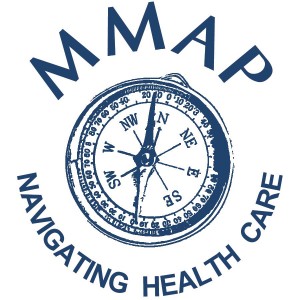 Michigan Medicare/Medicaid Assistance Program
Michigan’s SHIP (State Health Insurance Program)
MMAP’s Objective:

Free, unbiased health-benefit counseling service

Help you find your way through health benefits or troubleshoot issues

Educate & empower; to serve you objectively & confidentially

Trained counselors are not connected with any insurance company

MMAP sites housed in regional Area Agencies on Aging, Senior Centers and other similar organizations located throughout Michigan and your region

Statewide Program with over 900 certified counselors in Michigan!
              CALL 1-800-803-7174 to talk to your nearest counselor
April 2019-March 2020

Statewide: Michigan
*Helped 92,000
Understanding Medicare Healthcare Options
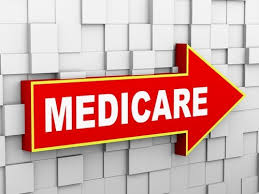 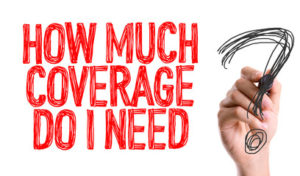 What is Medicare?
NATIONAL  (800)772-1213
https://www.ssa.gov
Federal Health Insurance Program

Administered by Centers for Medicare and Medicaid Services (CMS)

Social Security Administration (SSA)       
	handles enrollment and eligibility

Benefit decisions controlled by U.S. Congress

July 2015 Medicare turned 50 ; started 1965
                Goals are to Protect, Improve, Expand
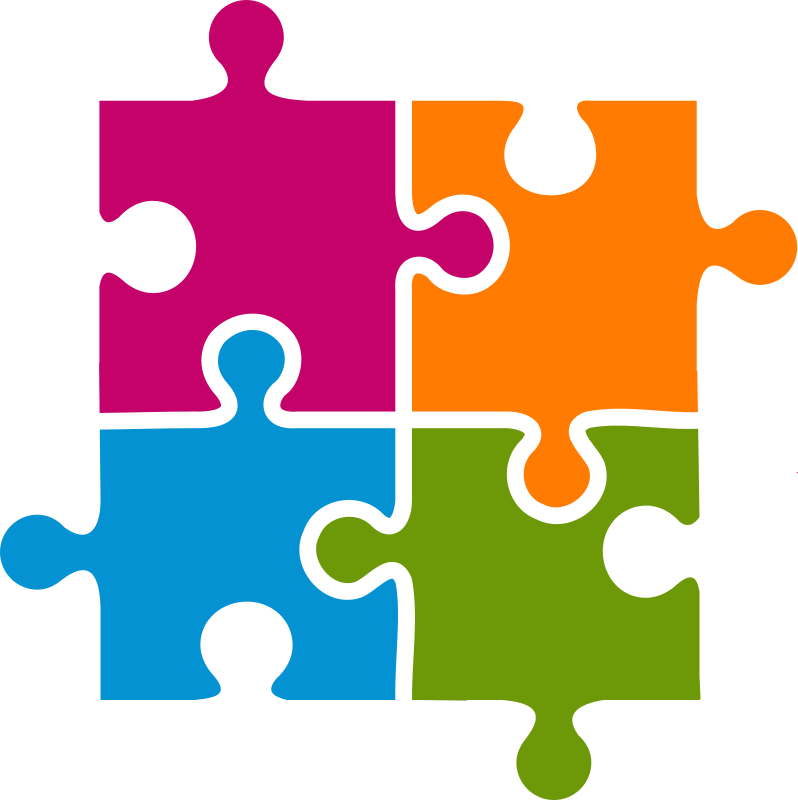 Medicare A Hospitalization
Medicare B
Doctors and Outpatient Services
Supplement
Pays what Medicare does not
Medicare D
Medication Coverage
Who is eligible for Medicare?
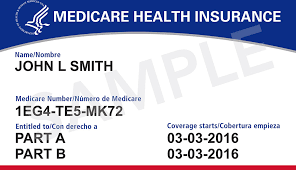 Age:  65+ (resident/citizen of US with 40+ quarters of work history)

A "quarter of coverage" generally means the three-month calendar quarter
*If married: can draw off spouse’s work history
*If divorced: 10+ years can draw off former spouse’s work history

If disabled (after 24 month waiting period after receiving disability benefits under SSDI or Railroad Retirement)
Signing Up  for Medicare A/B
Part A & B – Automatic
If you are turning 65 and are getting $ benefits from social security or RRB
If you are below age 65 and formally deemed disabled from SSA after 24 months wait period
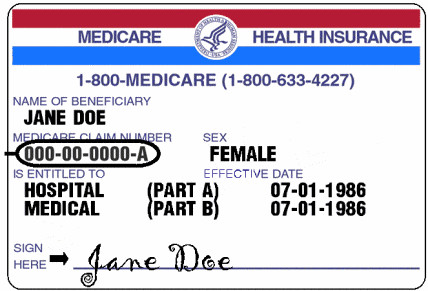 You must sign up at Social Security Office
If you are turning 65 and NOT getting social security retirement $
If you have ESRD (End Stage Renal Disease)
If you should Enroll and DO NOT
If you do not enroll into Part B when you are first eligible or when you lose credible coverage, you may be penalized
If you do not enroll into a drug plan when first eligible or when you lose credible coverage, you may be penalized
Do I need Medicare?
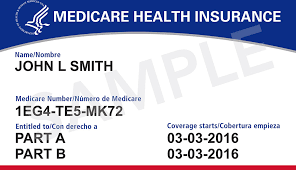 In some cases NO
If you are still working and covered by your employer group plan
If you are covered by a spouse’s group plan
If you are covered with a federal retirement plan

You can delay enrollment if you have credible coverage

You should still take Part A even if delay part B
If you are getting monthly benefits from social security you will automatically get part A the first day of the month you turn 65.  Part A is free for majority so recommended even if still working and delaying part B. 

**If birthday first of month benefits starts previous month.
In Depth look at:
Original Medicare vs Advantage
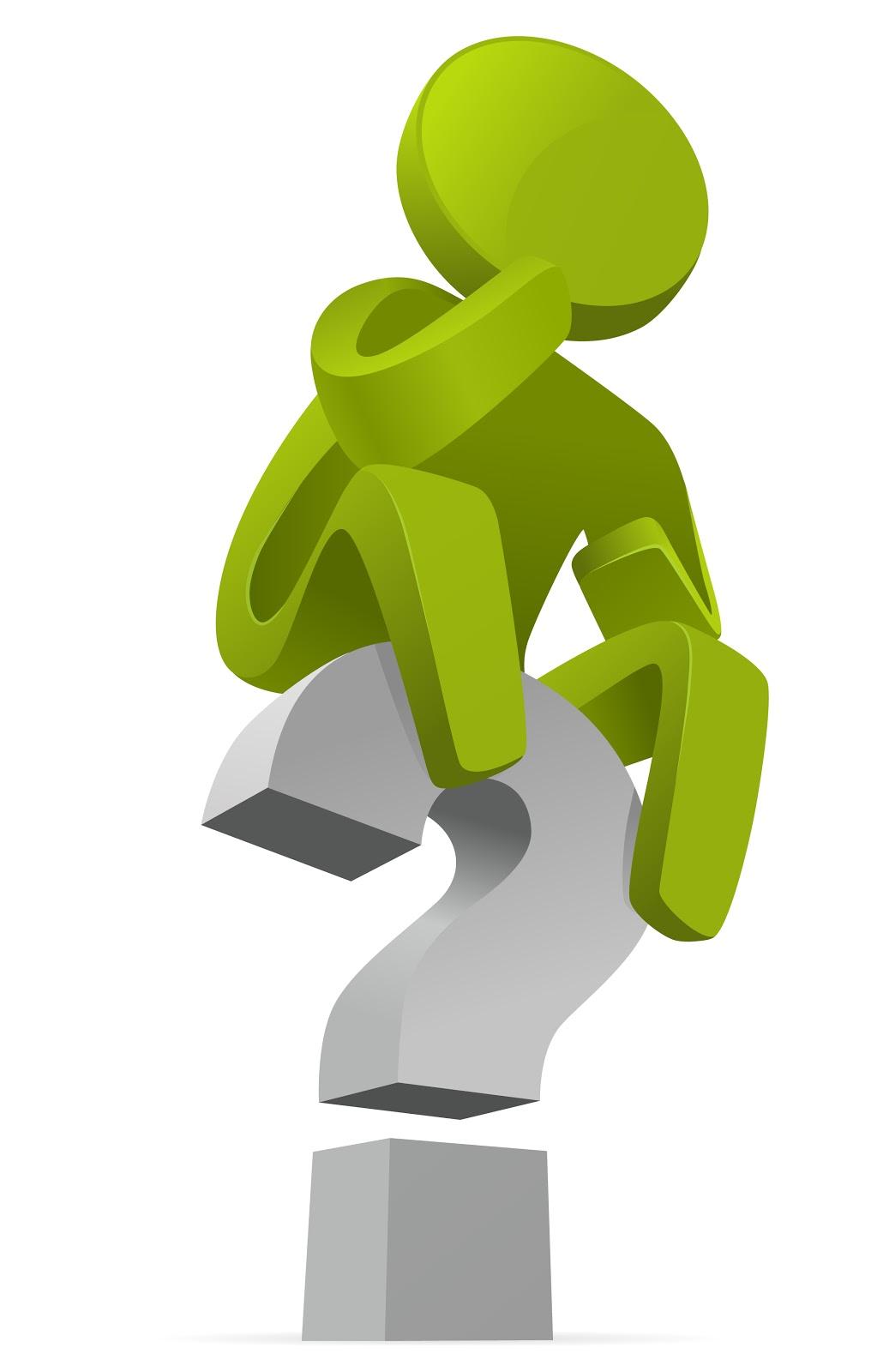 Considerations
Original Medicare
Advantage Medicare
No perfect plan
Each plan works differently for each person. The plan that will work for you is the plan that holds the best value TO YOU. The best value should factor in 
health…how many times will you go to the doctor 
budget…what risk can you afford, and 
how comfortable are you with the unknown- with certainty, can you tell exactly how many times you will go to the doctor, so you can know how much you will spend. 

All these ideas weigh differently for different people. So, each plan will work differently for one vs. another.
TWO MEDICARE PATHS
Original Medicare
Advantage Plan
Medicare A
      Medicare B
80%
80%
Part C
    A&B + Health + Rx
20%
20%
Medigap
(Supplement)
Rx
Rx
Part D Plan
Coverage Differences
Original Medicare
Advantage Plan
May absorb deductibles and co-pays left by Medicare 
    A & B
No HMO/PPO restrictions
Need separate drug plan
No vision/dental/hearing
Rolls Medicare A & B, supplement coverage, and drug coverage into one plan
Low monthly premiums
Copays required at doctors and specialists
PPO/HMO restrictions and regionally based coverage
Cost Differences
ADVANTAGE PLAN
ORIGINAL MEDICARE
$0  Part A (Hospital)
$170.10  Part B (Doctor and outpatient services)
                   +
Premium for 
    Medi-gap Supplement

                   +
Part D Premium and pharmacy costs
Federal Tax
Single above 85 K
Married above 170K

Your part B and D will be higher premium
$0  Part A (Hospital)
$170.10  Part B (Doctor and outpatient services)
			+
Premium for Health and drug plus doctor copayments and pharmacy costs
Original Medicare
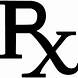 Part D Plans
Understanding the doughnut hole/coverage gap
STAGE 1:  Deductible
 You pay full price of meds until met (some plan may not have)

STAGE 2:  Initial Coverage
  You pay co-insurance for each Rx. 
  
STAGE 3:  Coverage Gap/ Donut Hole
  You pay 25% generic/ 25% brand 
  
STAGE 4:  Catastrophic Coverage
  You pay greater of: 5% or $3.70 generic / $9.20 brand
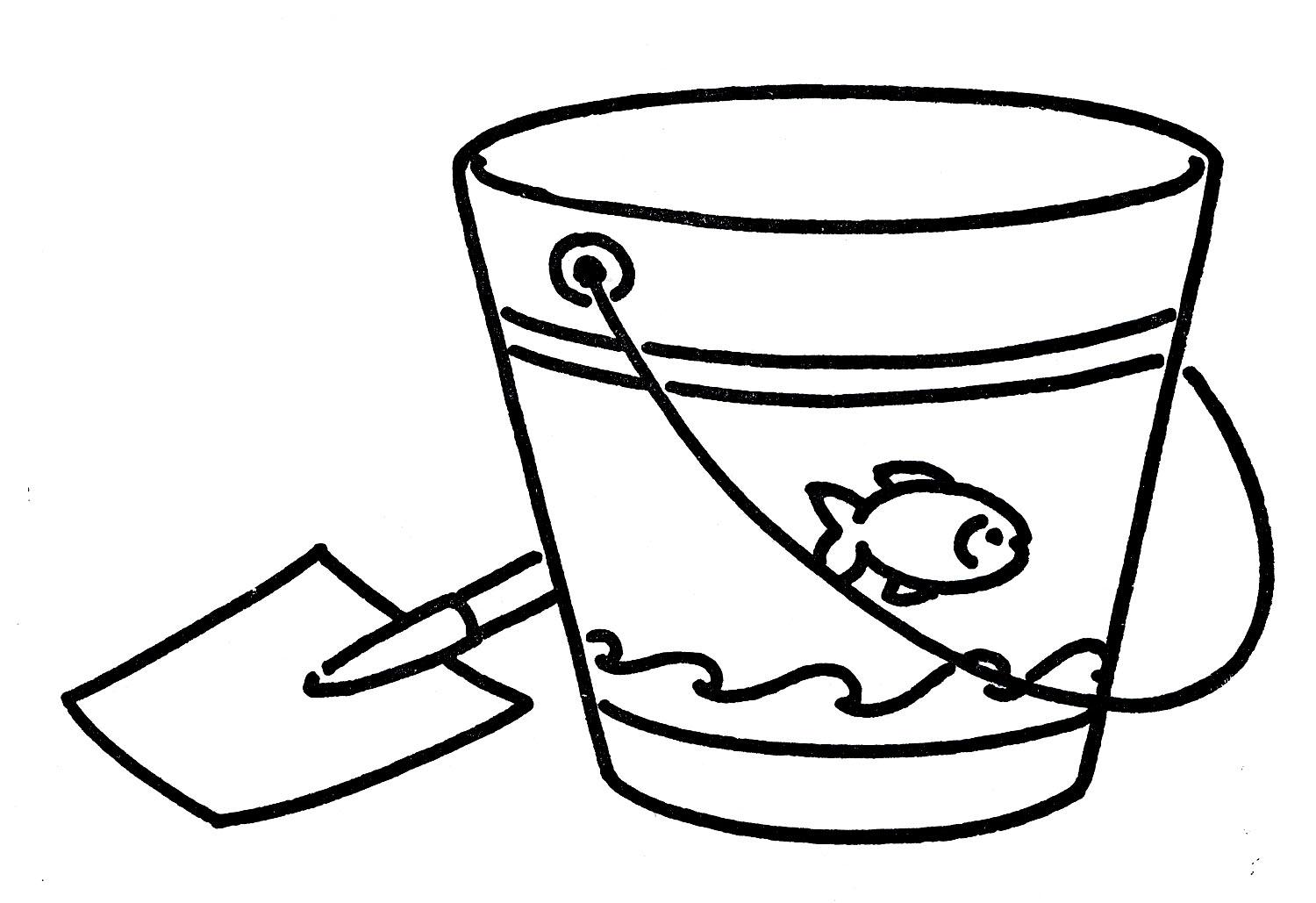 Catastrophic

Donut	     $10,048
Hole


       initial   $4,130
      deductible
$
Medicare Advantage
Wraps A & B inside advantage
Same premium for all members 
Advantage plans very regionally; if you travel do not consider
Copayments at all doctors, specialists, and other services
Out of pocket spending limits
Can have drug and health deductibles    
Can offer basic hearing, vision, and dental services
Advantage Plan
Part C
    A&B + Health + Rx
Medicare Advantage Plan -more
Comparing Advantage Plans

Be very careful and read all coverage details

Understand coverage for vision, dental, hearing

Check the network: your primary care doctor, specialists, even skilled nursing facilities (be careful as we are so close to state border).  Also consider in emergency situation you often do not have choice as to network hospital, doctors, labs etc. Network providers can change.

Know in & out of network annual maximum amounts.  Once they are met the plan covers Medicare A/B services for remainder of calendar year.  If significant medical event happened could you afford the maximum out of network costs?

Does plan cover your prescription drugs?  Check formulary and co-pays.
Advantage Plan Enrollment
When to buy:  
In your INITIAL ENROLLMENT PERIOD

When you can switch:
To another Advantage: Oct 15- Dec 7 during OPEN ENROLLMENT

From Advantage to Original:  Jan 1- March 31
MEDICARE ADVANTAGE OPEN ENROLLMENT PERIOD
	Caution: You may have issues getting Medigap outside initial 
      enrollment period and companies can refuse or increase premium.

One year Special Rule:
If you are age 65+ or retired and initially join a Medicare advantage plan for the first time and you are not happy with the plan you have special rights to buy a Medigap if you return to Original Medicare within 12 months of joining……..
Thank you for attending!
If you want to make a phone appointment please 
call 1-800-803-7174

For more information regarding Humana please 
call 248-200-9417
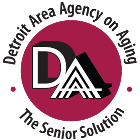 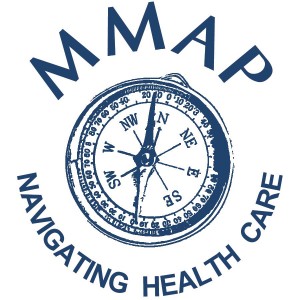 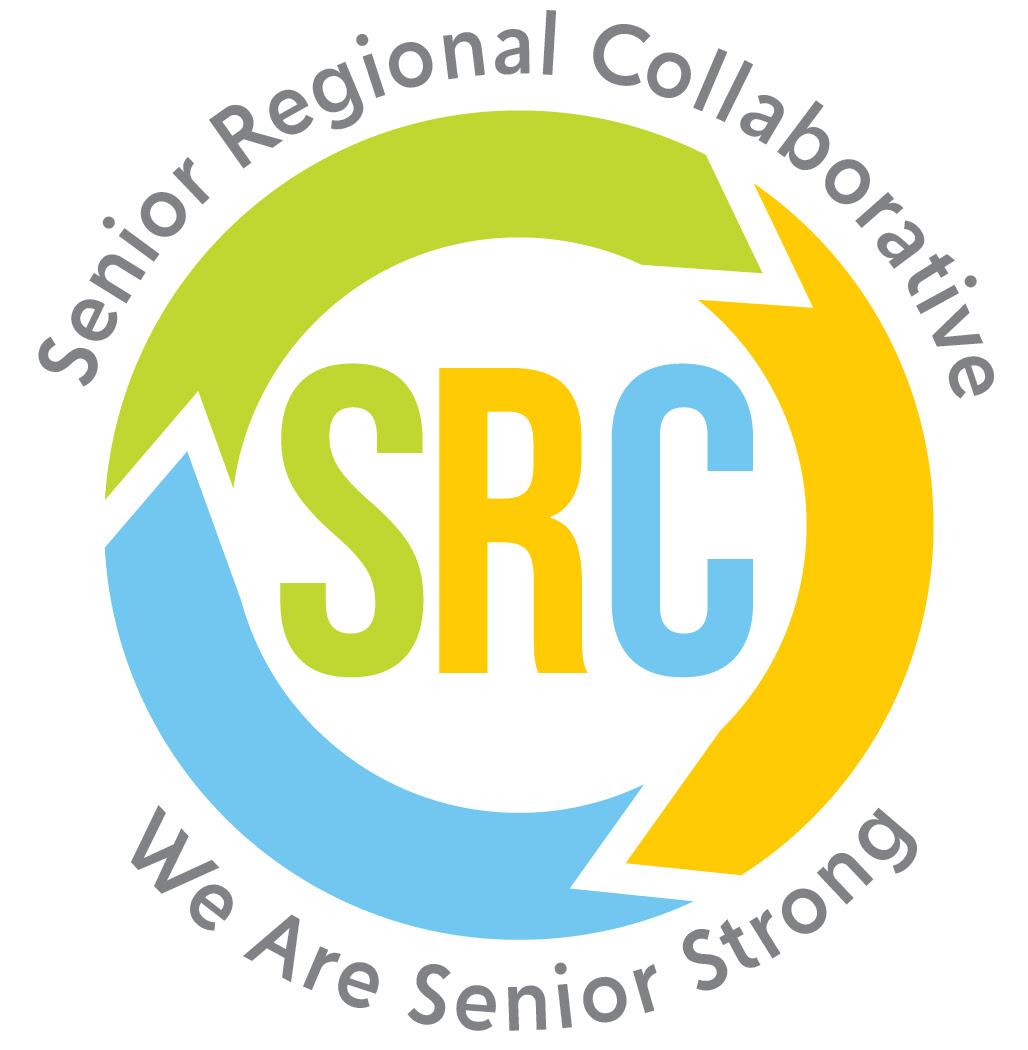 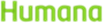